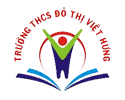 TIẾT 45
BÀI THỰC HÀNH 6 (tiếp) 
CHỈNH SỬA VĂN BẢN
1. MỤC ĐÍCH, YÊU CẦU:
2. NỘI DUNG:
*HS báo cáo kết quả thực hành các nội dung ở mục a và b trong SGK trang 117
c. Thực hành gõ từ việt kết hợp với sao chép nội dung:
Mở văn bản mới và gõ bài thơ dưới đây. Quan sát các câu thơ lặp lại 
để sao chép nhanh nội dung. Sửa các lỗi sai sau khi gõ xong nội dung.
Trăng ơi
Trăng ơi từ đâu đến ?
Hay từ cánh rừng xa 
Trăng hồng như quả chín
Lửng lơ lên trước nhà

Trăng ơi từ đâu đến ?
Hay biển xanh diệu kì
Trăng tròn như mắt cá
Chẳng bao giờ chớp mi
Trăng ơi từ đâu đến ?
Hay từ một sân chơi
Trăng bay như quả bóng
Bạn nào đá lên trời
              (Theo Trần Đăng Khoa)
2. Lưu văn bản với tên trangoi
Bài 1. Tìm lỗi của đoạn văn bản sau?
Sai quy tắc đặt dấu thiếu dấu cách
Chuyện ngày xưa… đã có bờ tre xanhThân gầy guộc ,lá mong manhMà sao nên lũy nên thành tre ơi ?Ở đâu tre cuũng xanh tươiCho dù đất sỏi đất vôi bạc màu!                                            ( Theo Nguyễn Duy )
Sai chính tả
Sai quy tắc đặt dấu thừa dấu cách
Đoạn văn bản đã được sửa lỗi  Chuyện ngày xưa… đã có bờ tre xanhThân gầy guộc, lá mong manhMà sao nên lũy nên thành tre ơi? Ở đâu tre cũng xanh tươiCho dù đất sỏi đất vôi bạc màu!                       (Theo Nguyễn Duy)
Bài 2: Công cụ nào sau đây của Word cho phép tìm nhanh các cụm từ trong văn bản và thay thế cụm từ đó bằng một cụm từ khác?
A.
Lệnh Find trong nhóm lệnh Editing của dải lệnh Home
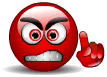 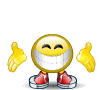 C.
Lệnh Replace trong nhóm lệnh Editing của dải lệnh Home
B.
Lệnh Select trong nhóm lệnh Editing của dải lệnh Home
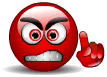 D.
Lệnh Reseach trong nhóm lệnh Editing của dải lệnh Home
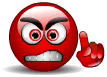 Bài 3: Bạn Trang gõ sai một cụm từ trong một văn bản dài và cụm từ sai đó xuất hiện rất nhiều lần. Bạn Trang sử dụng thanh cuốn, di chuyển con trỏ soạn thảo để tìm và sửa lại cụm từ đố trên từng dòng, từ đầu văn bản cho đến hết. Nhiều bạn cho rằng cách làm của bạn Trang là không hiệu quả vì
A. Rất mỏi mắt.
B. Mất thời gian.
C. Dễ bỏ sót cụm từ vần tìm.
D. Mất thời gian mặc dù sửa được đầy đủ và chính xác
Em đồng ý với ý kiến nào trên đây?
Em hãy đề ra giải pháp của mình trong trường hợp của bạn Trang?
Bài 4:
a) Em hãy tìm kiếm từ “cáy” trong bốn câu 
  ca dao dưới đây và sửa lại thành từ “cấy”
Người ta đi cáy lấy công
Tôi nay đi cáy còn trông nhiều bề
Trong trời, trong đất, trong mây
Trong mưa, trong nắng, trong ngày, trong đêm.
Bài 4:
b) Em hãy thay thế từ “trong” trong bốn câu 
   ca dao dưới đây thành từ “trông”
Người ta đi cáy lấy công
Tôi nay đi cáy còn trông nhiều bề
Trong trời, trong đất, trong mây
Trong mưa, trong nắng, trong ngày, trong đêm.
Bài 5: Soạn đoạn văn bản sau:
 -Tìm số từ “nhà” xuất hiện trong văn bản?
 -Thay thế từ “nhà” thành “ngôi nhà”

Khi giá rét mưa phùn cùng tràn xuống
Bàn tay ai tê cóng nước chạm vào
Nhớ thân gầy cha quê nhà chẳng khỏe
Giữa gió mùa giữa cái lạnh buốt xương…
Ngôi nhà nhỏ núp dưới bóng quê hương
Có bụi chuối gió đưa thêm xào xạc
Có cánh cửa khép hờ cùng gió bão
Đựng niềm vui, tiếng cười nói rộn vang…
Khi xa nhà, khi đông lạnh đã sang
Con nhớ nhà nhớ ổ rơm ngày ấy
Nhớ vòng tay.. mẹ ơi… sao quen thuộc…
Giữa mùa đông bỗng thấy ấm lạ lùng…
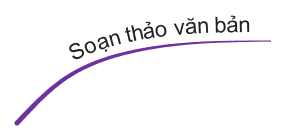 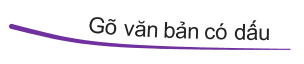 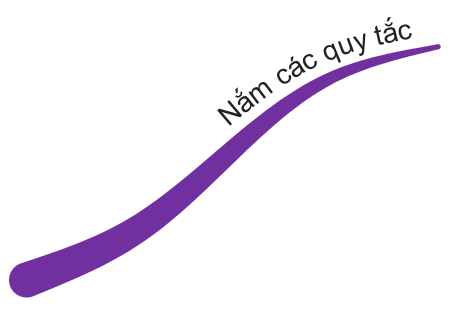 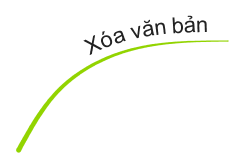 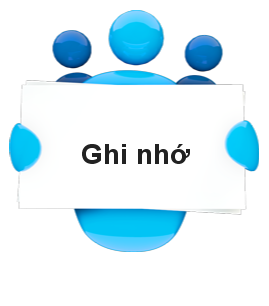 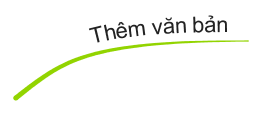 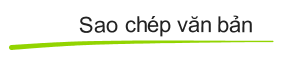 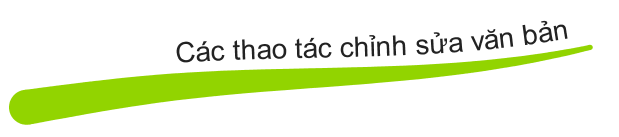 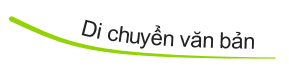 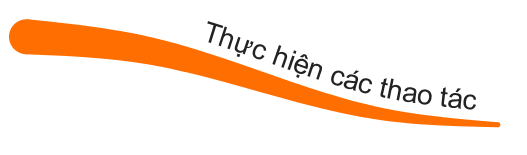 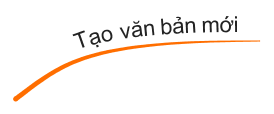 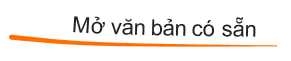 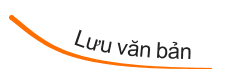 HƯỚNG DẪN VỀ NHÀ
Kĩ năng soạn thảo văn bản
 Thực hiện các thao tác chỉnh sửa văn bản.
 Xem bài mới : Định dạng văn bản